RegDst 
1: RegFile destination No. for the WR Reg. comes from rd field.
0: RegFile destination No. for the WR Reg. comes from rt field.
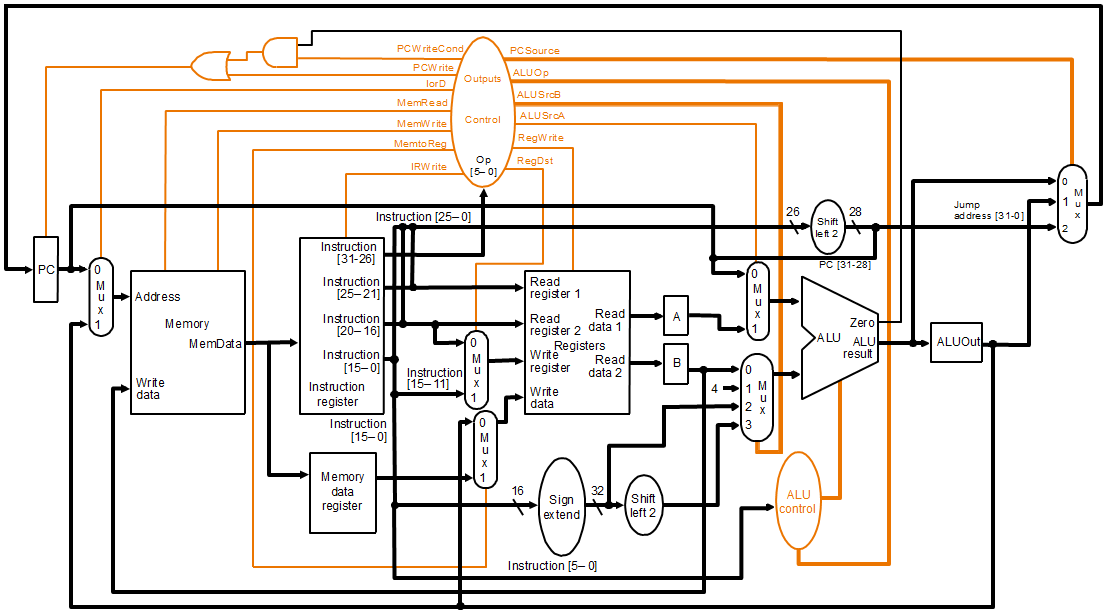 RegWrite 
1: general-purpose Reg. selected by the WR Reg. No. is
    written with the value of the WR data input.
0: None.
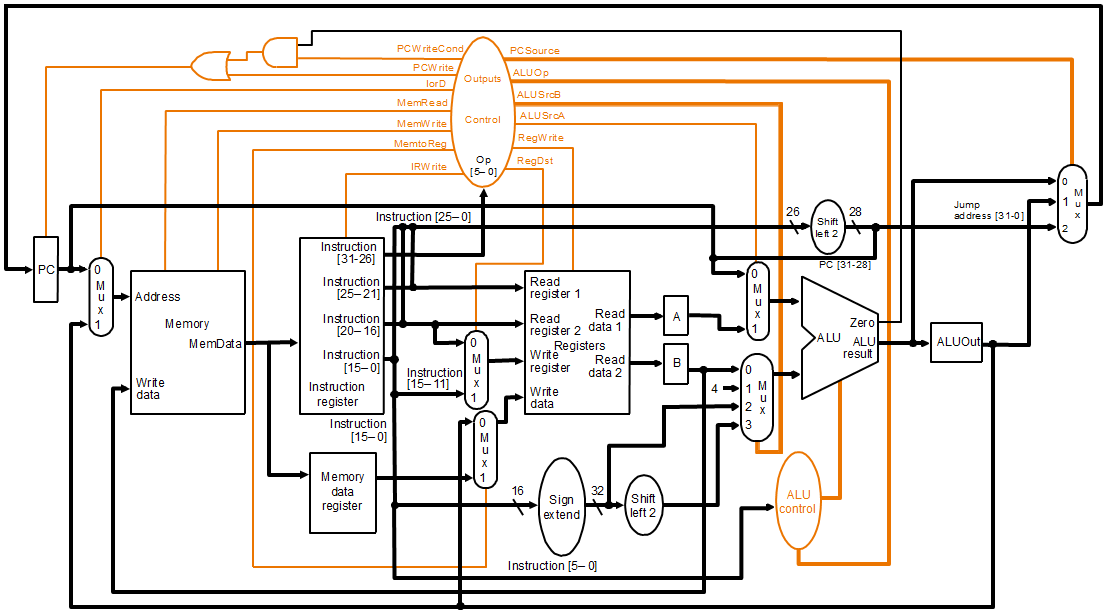 ALUSrcA 
1: 1st ALU operand comes from Reg. A.
0: 1st ALU operand is the PC.
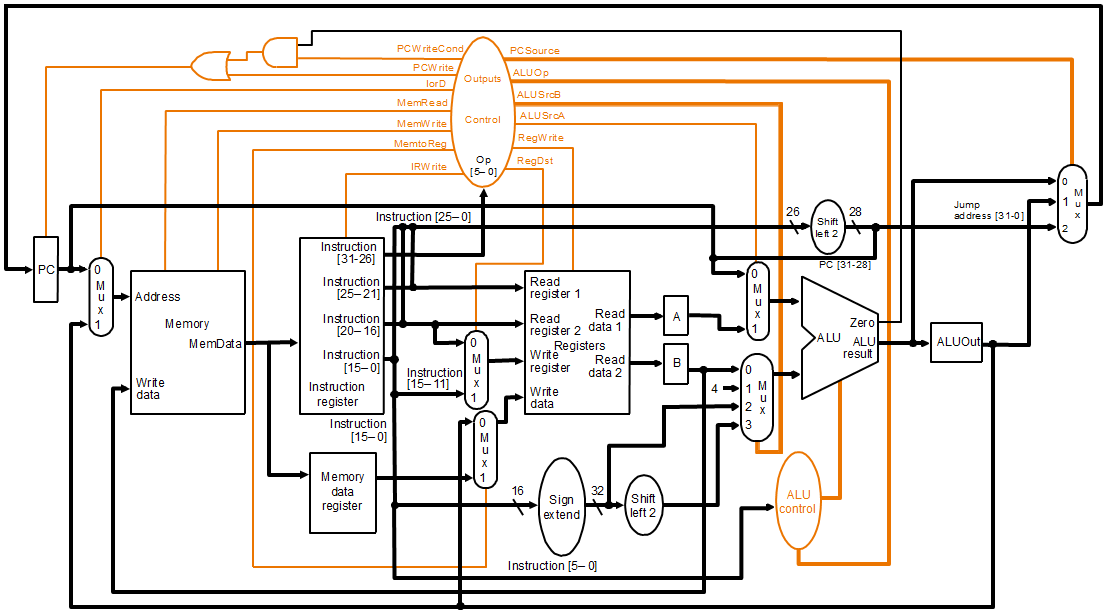 MemRead 
1: Memory contents as the location specified by the address input is
    put on MDR.
0: None.
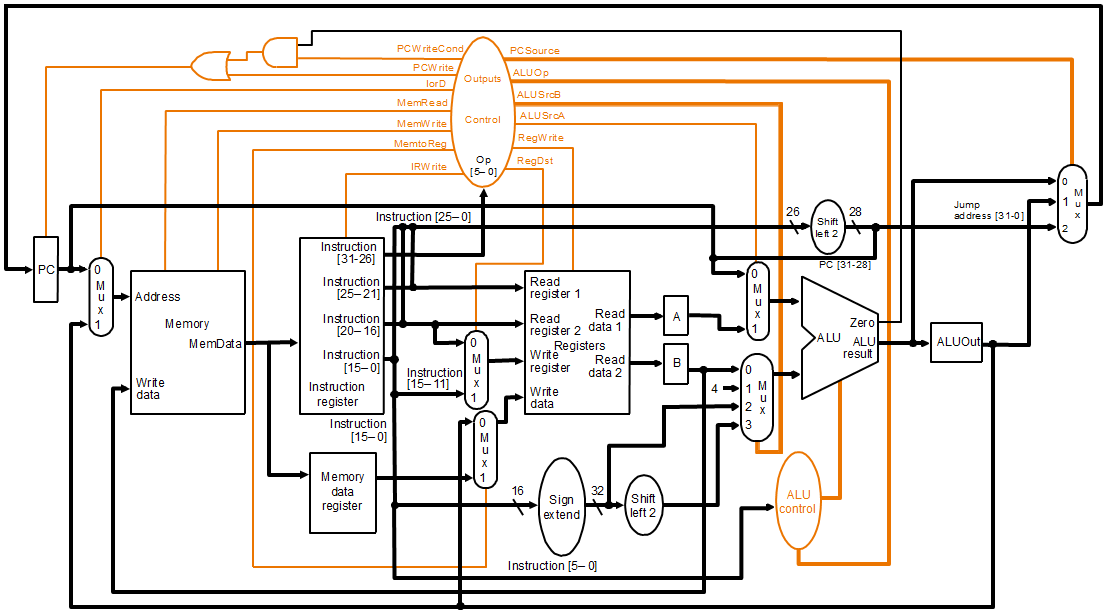 MemWrite 
1: Memory contents as the location specified by the address input is
    replaced by the value on WR data input.
0: None.
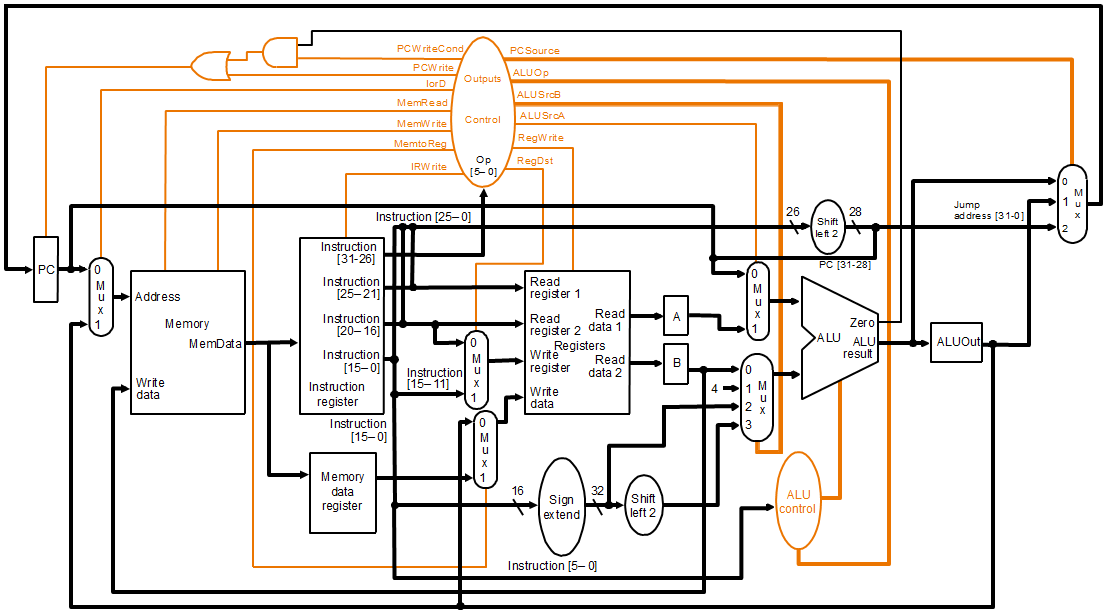 MemtoReg 
1: Value fed to the RegFile WR data input comes from MDR.
0: Value fed to the RegFile WR data input comes from ALUOut.
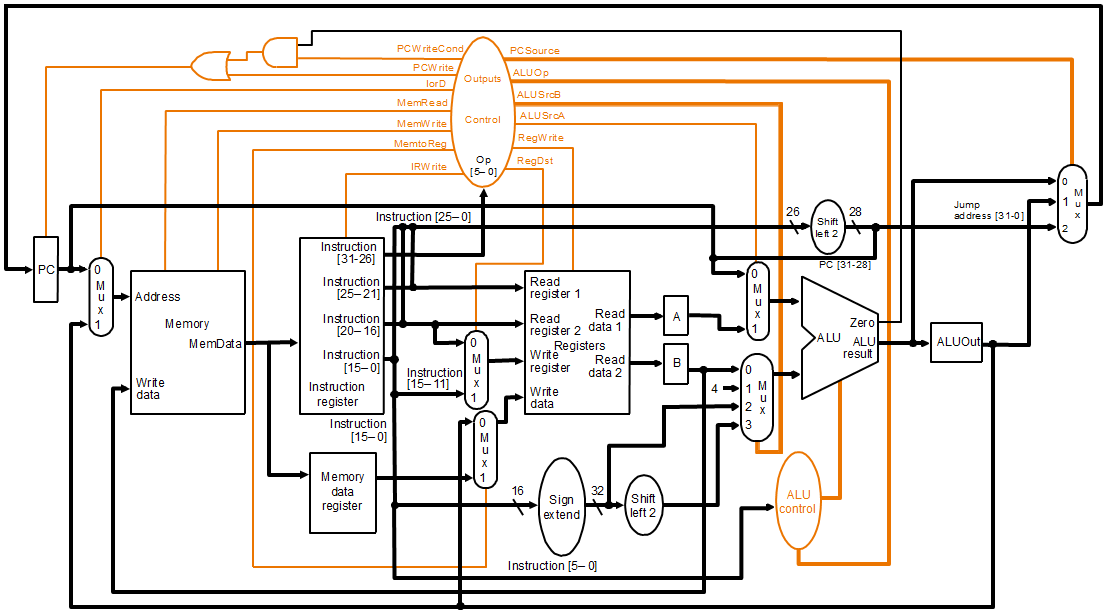 IorD 
1: ALUOut is used to supply the address to the MEM.
0: PC is used to supply the address to the MEM.
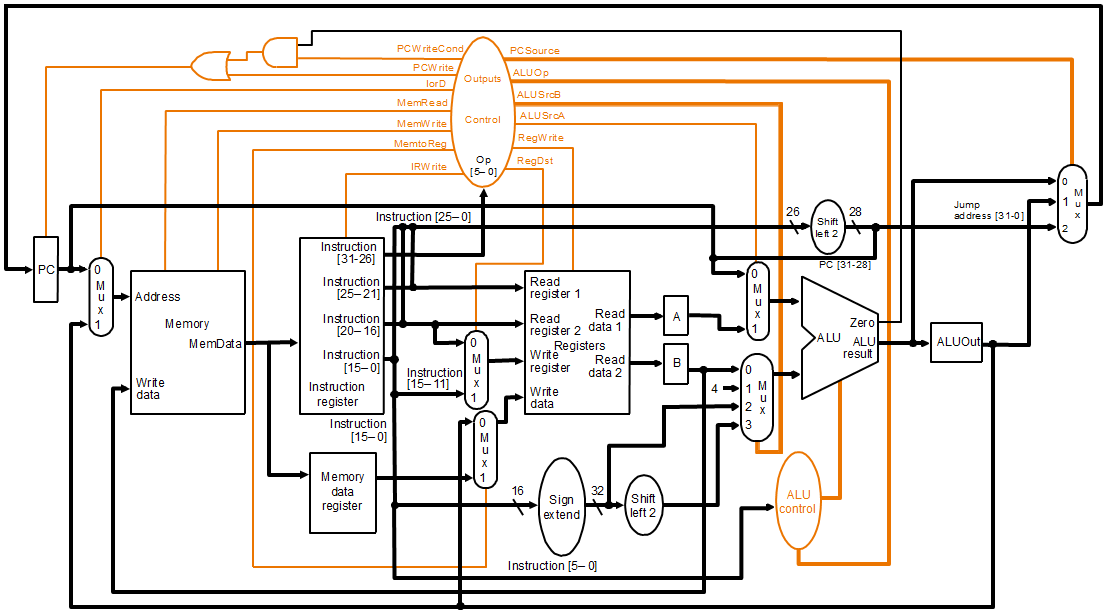 IRWrite 
1: Output of the MEM is written into the IR.
0: None.
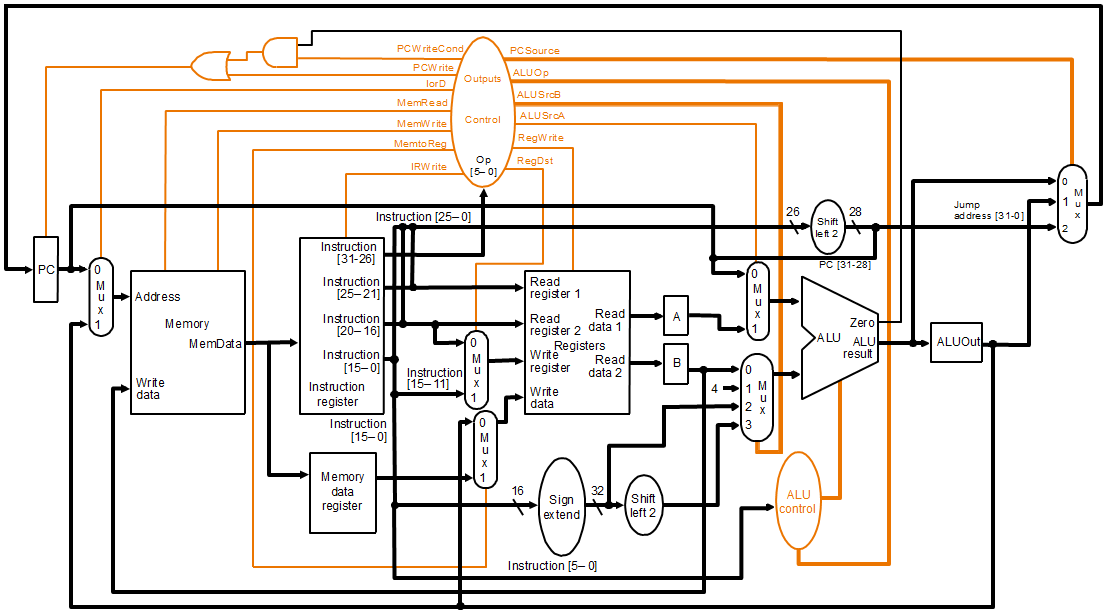 PCWrite 
1: PC is written; its source is decided by PCSource.
0: None.
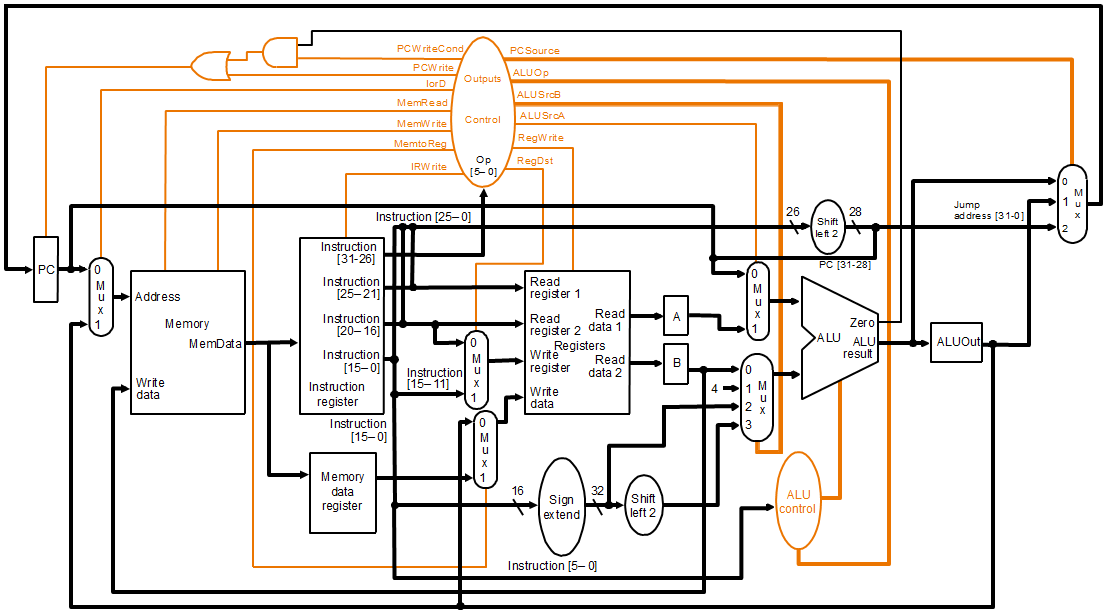 PCWriteCond 
1: PC is written if Zero output of ALU is 1.
0: None.
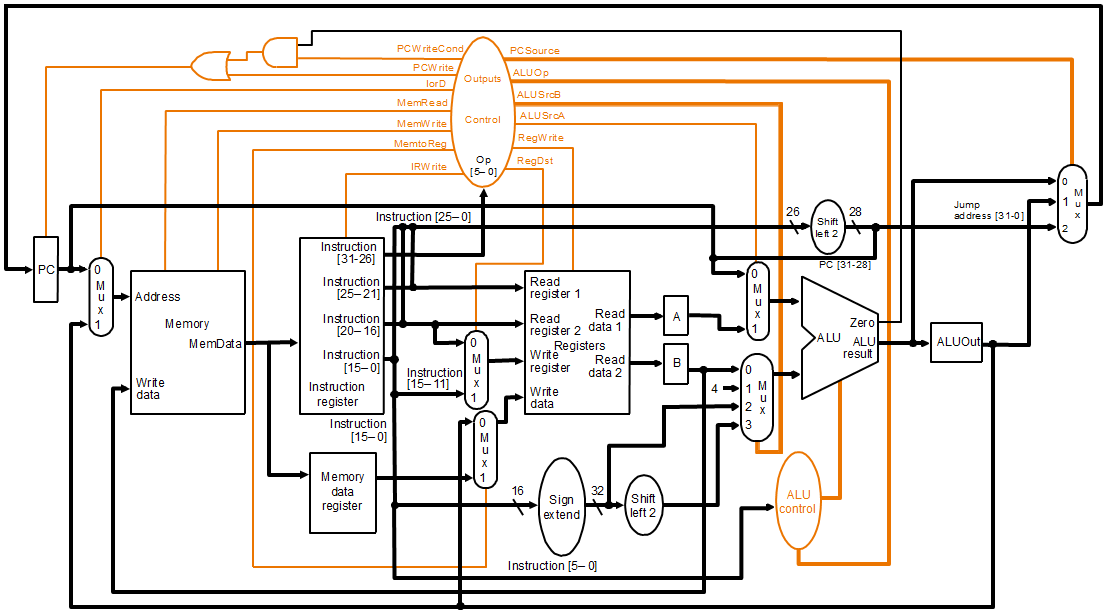 ALUOp 
00: ALU performs add operation.
01: ALU performs subtract operation.
10: ALU operation determined by Func. field of instruction.
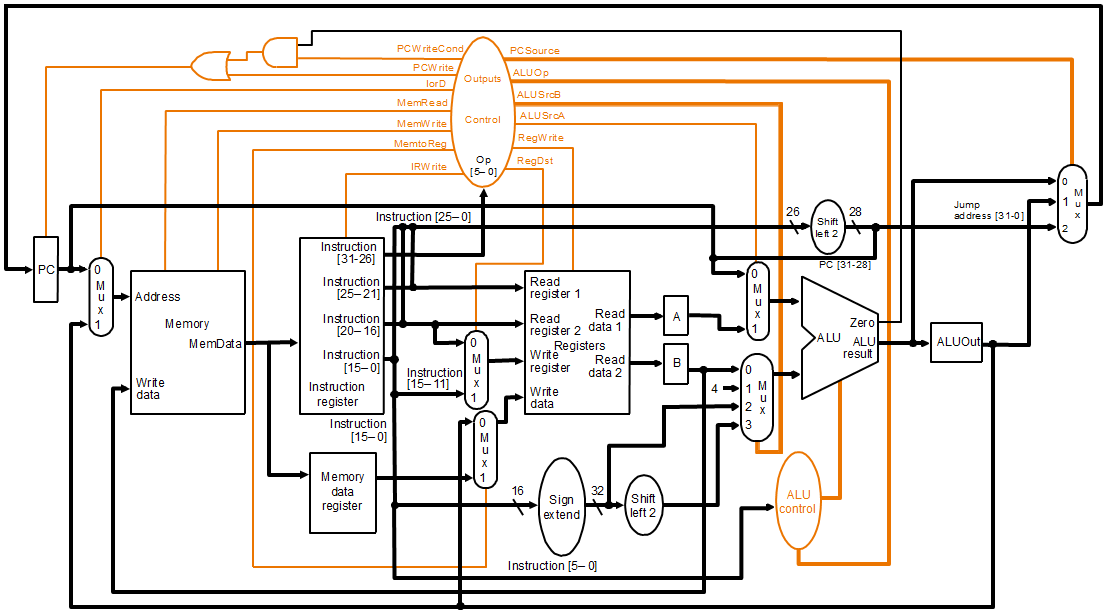 ALUSrcB 
00: 2nd ALU input comes from Reg. B.
01: 2nd ALU input is constant 4.
10: 2nd ALU input is sign-extended 16 LSBs of IR.
11: 2nd ALU input is sign-extended 16 LSBs of IR, left shifted in 2 bits.
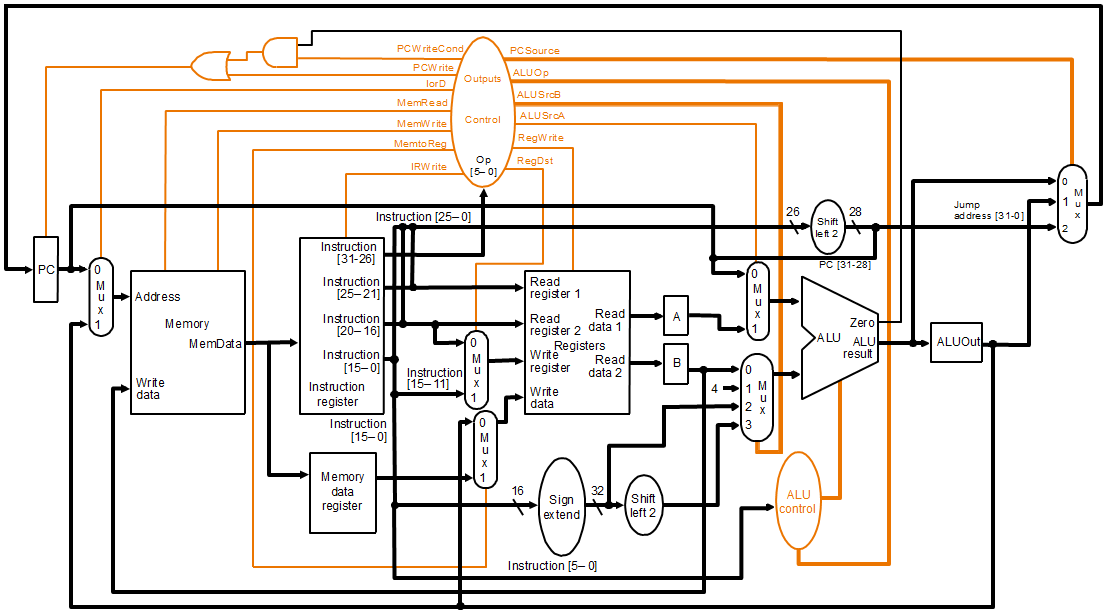 PCSource 
00: Output of ALU (PC + 4).
01: ALUOut Reg. (branch target address).
10: Jump address (PC[31:28]IR[25:0]00).
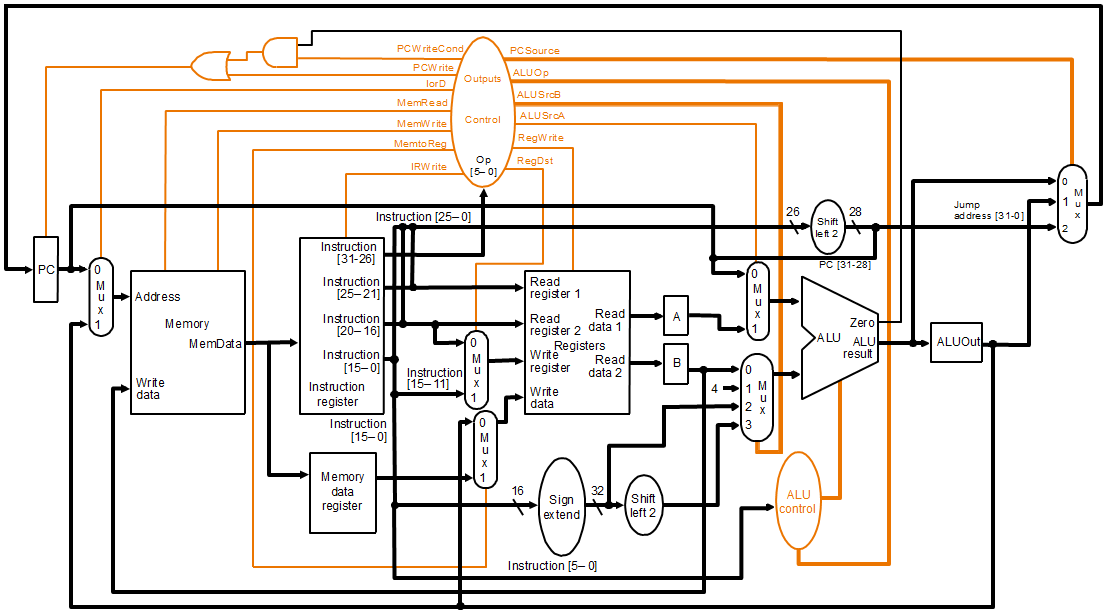